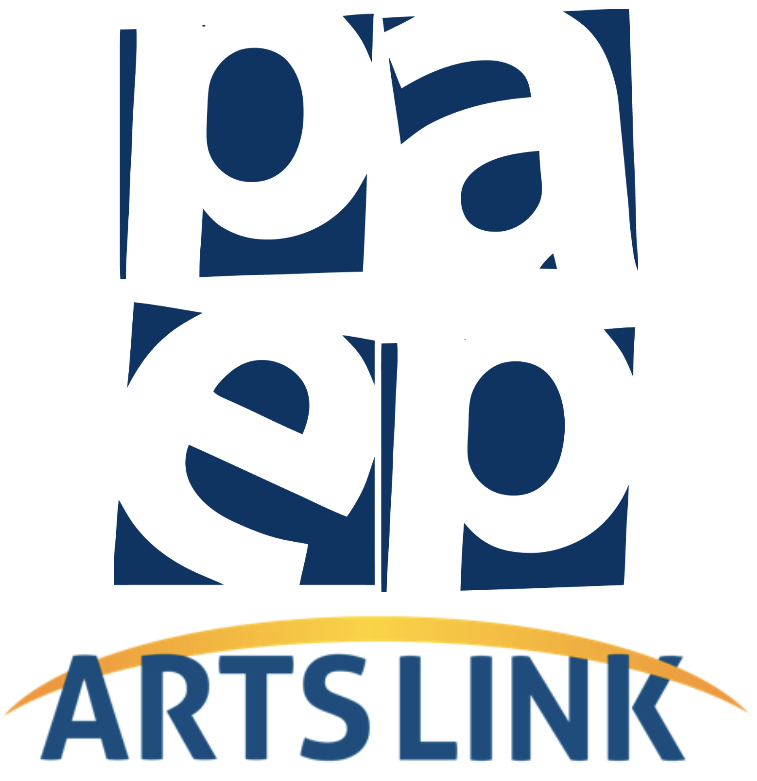 Welcome, class!
Project #1 – Intro
Meeting #1
10/28/2021
My name is Olivia Oddo & I’m a teaching artist!
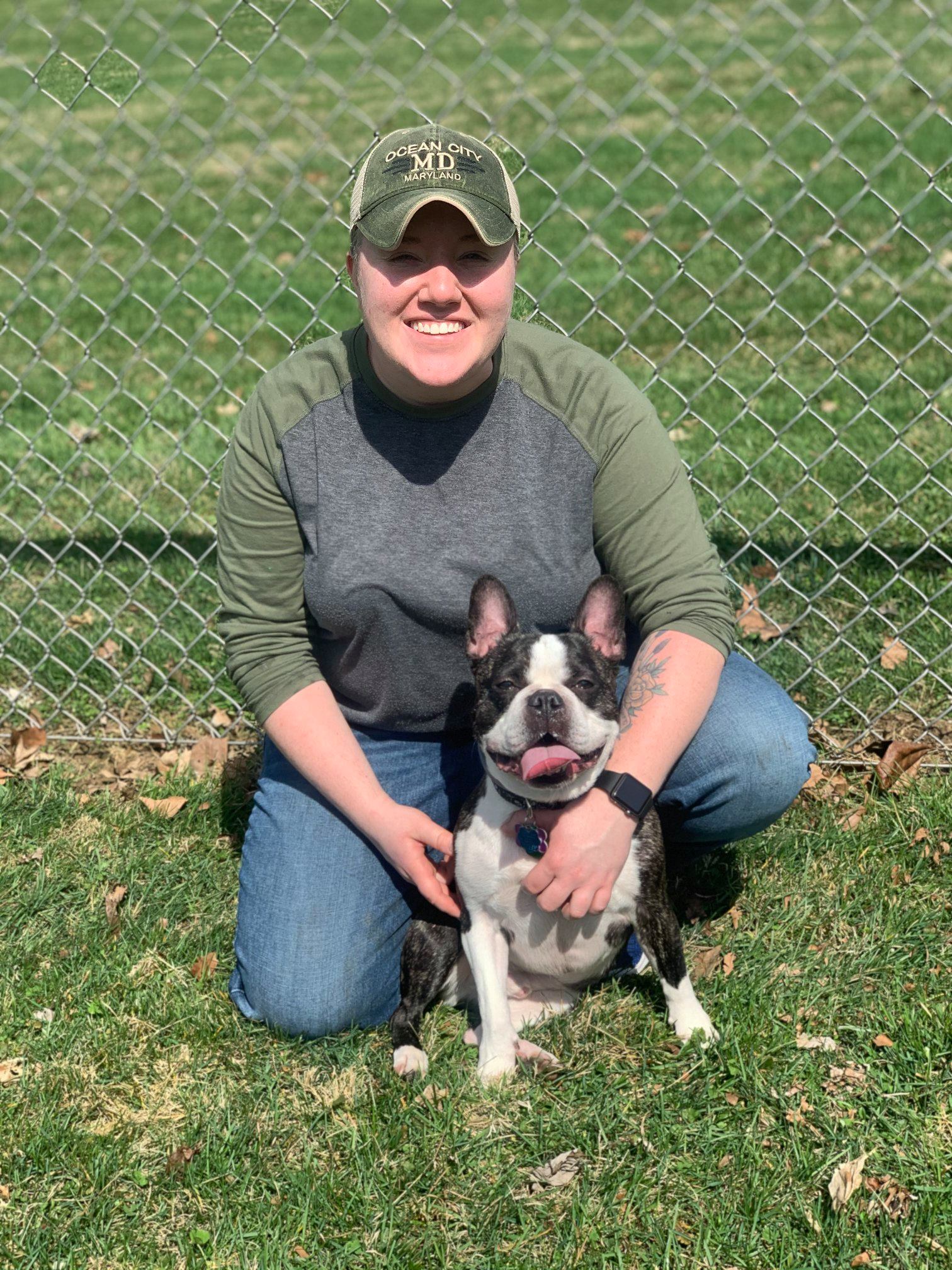 BA in Studio Art.
MFA in Painting.
Certificate in Art Therapy.
Enjoys painting, drawing, and printmaking.
Lives in Waynesburg, PA.
Has a dog named Reese and a chameleon named Huey.
Examples of my work
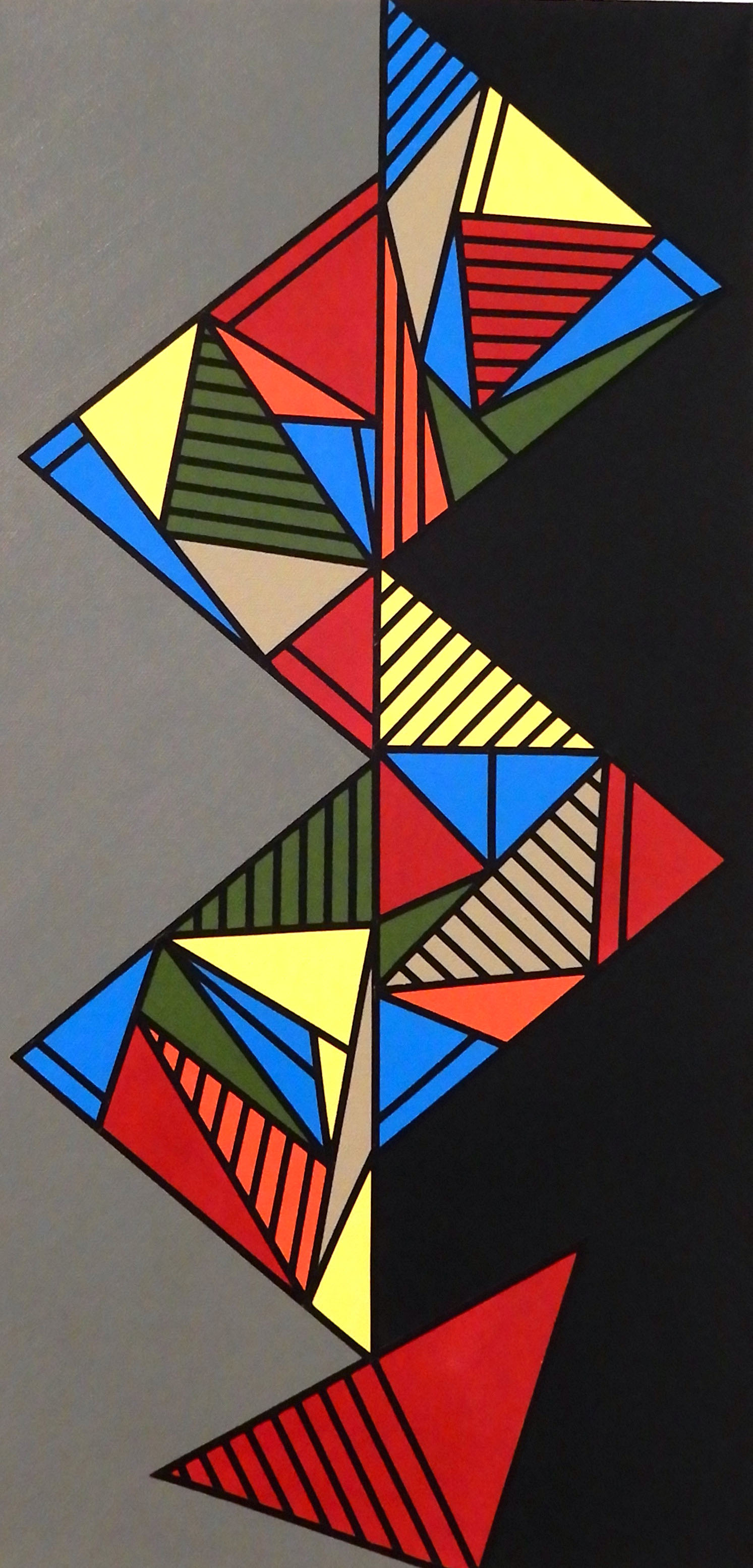 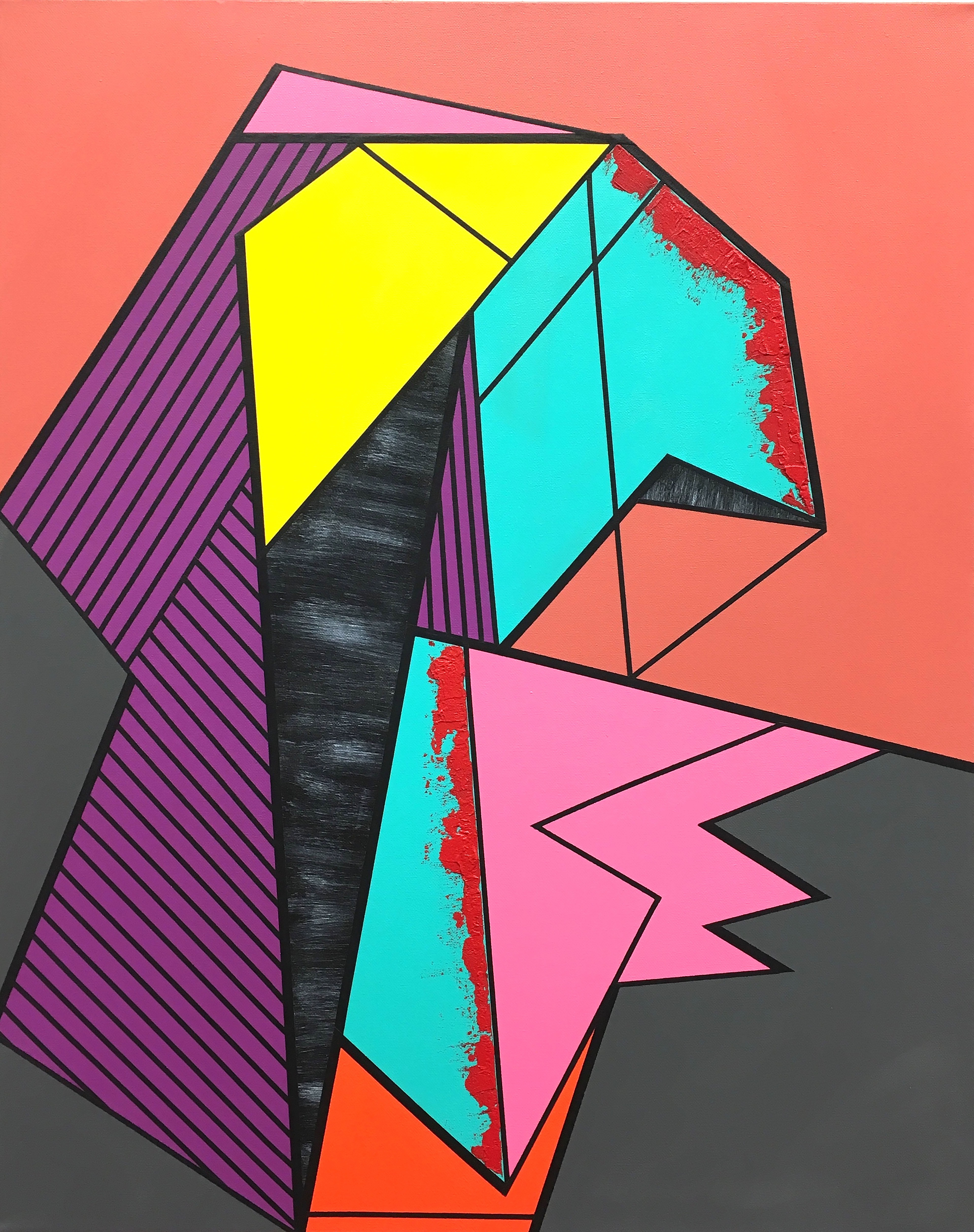 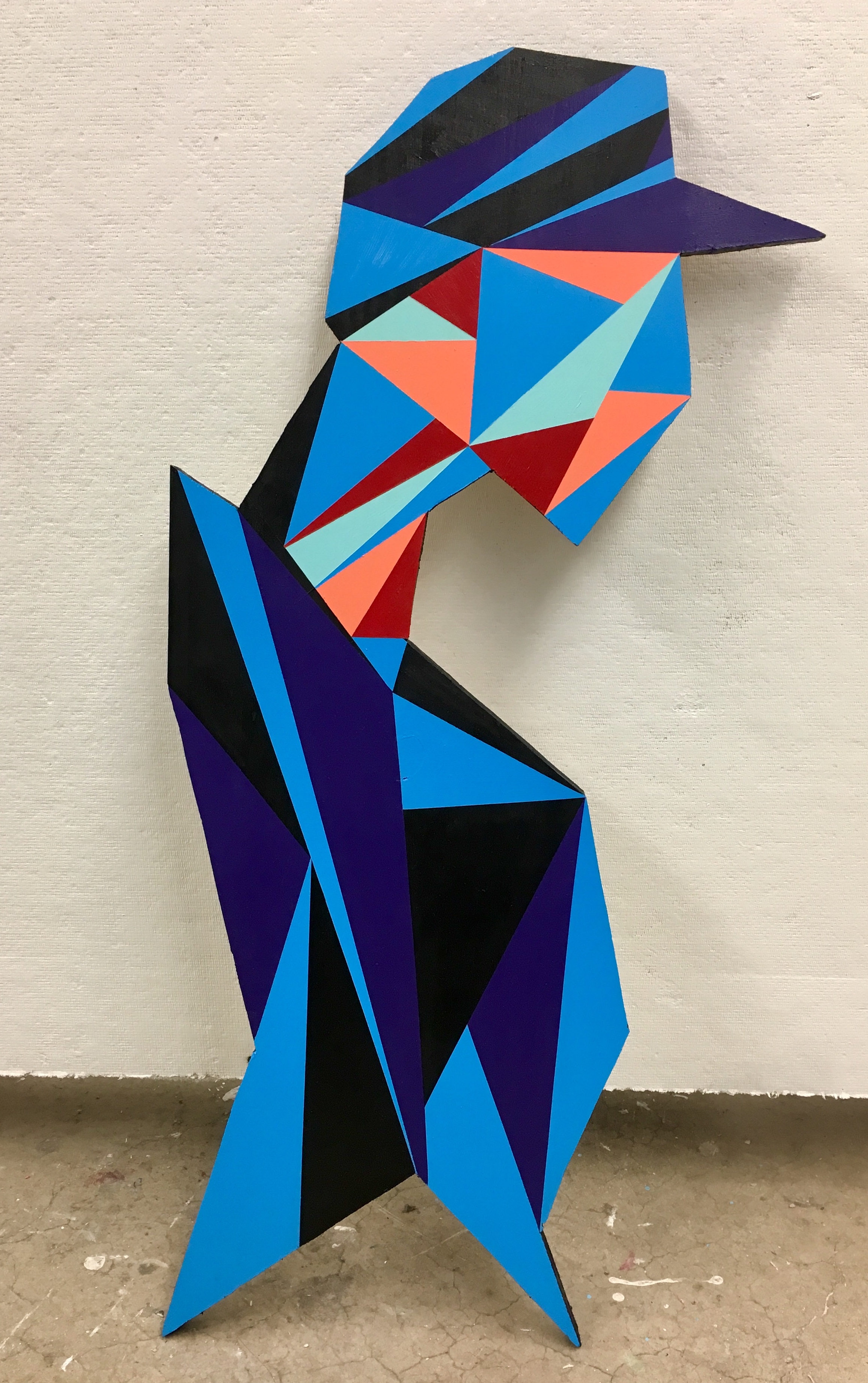 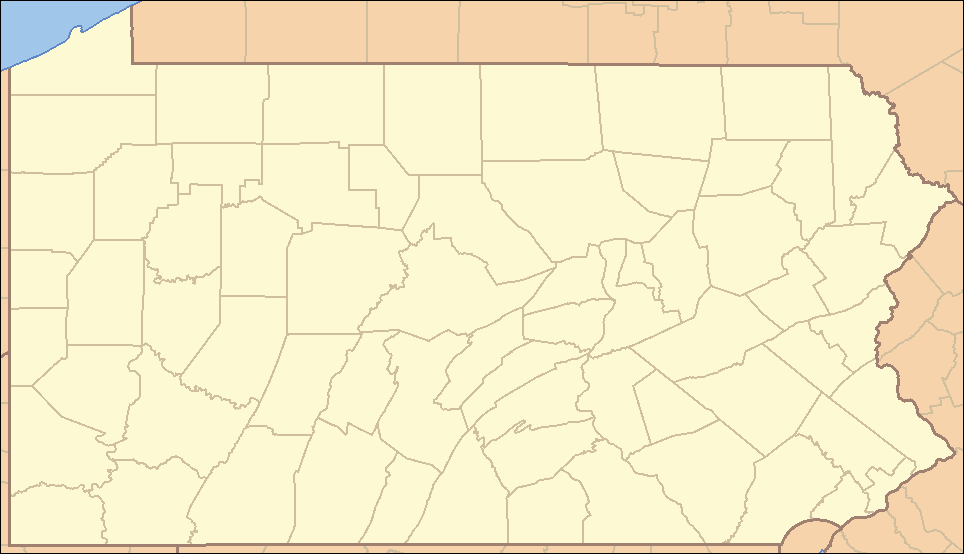 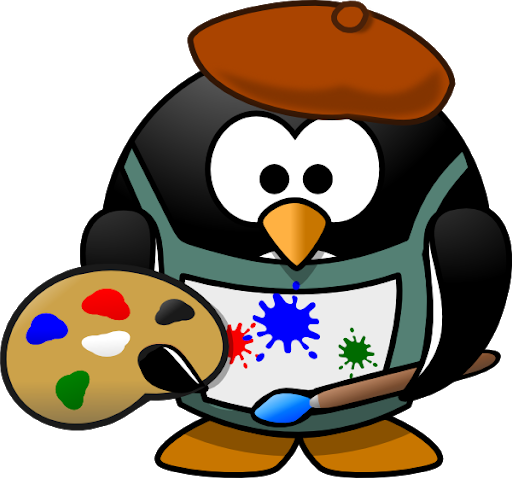 Materials: gather these items for today!
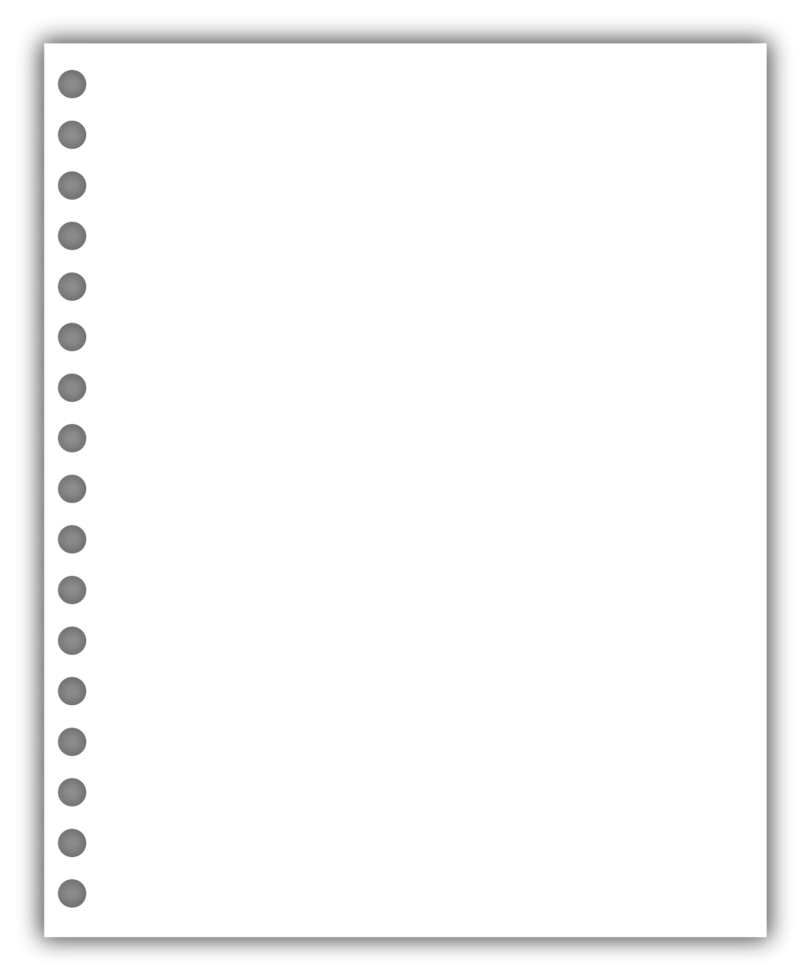 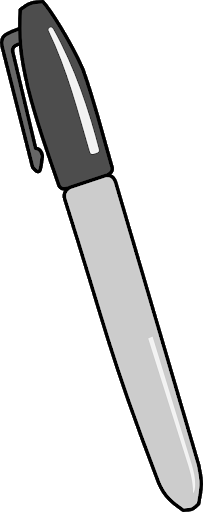 Warm-up exercise: Draw a quick doodle of something that relates to each emoji icon! 
Warm-up exercise: .... the Leaf emoji
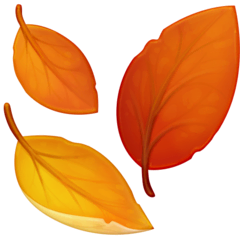 Warm-up exercise: .... the candy emoji
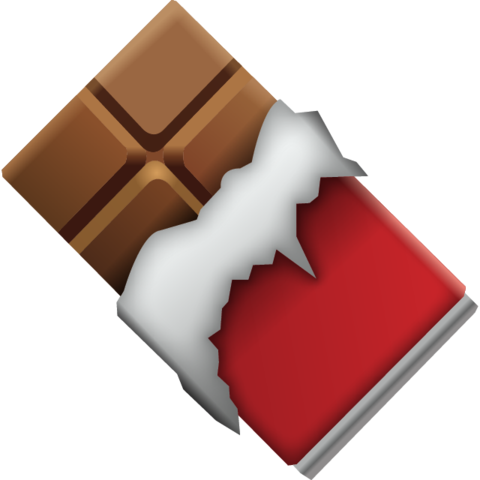 What are we going to be doing? Connecting Art & math!
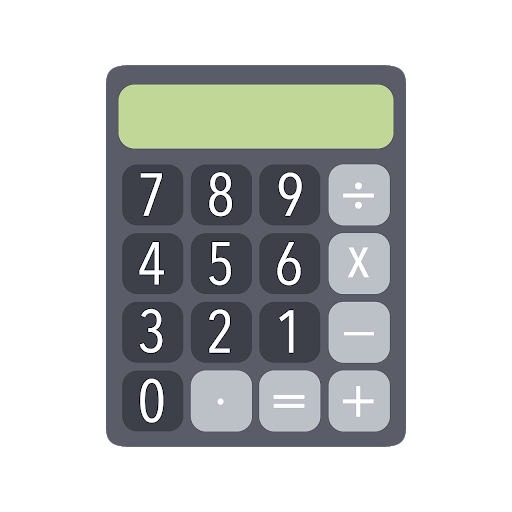 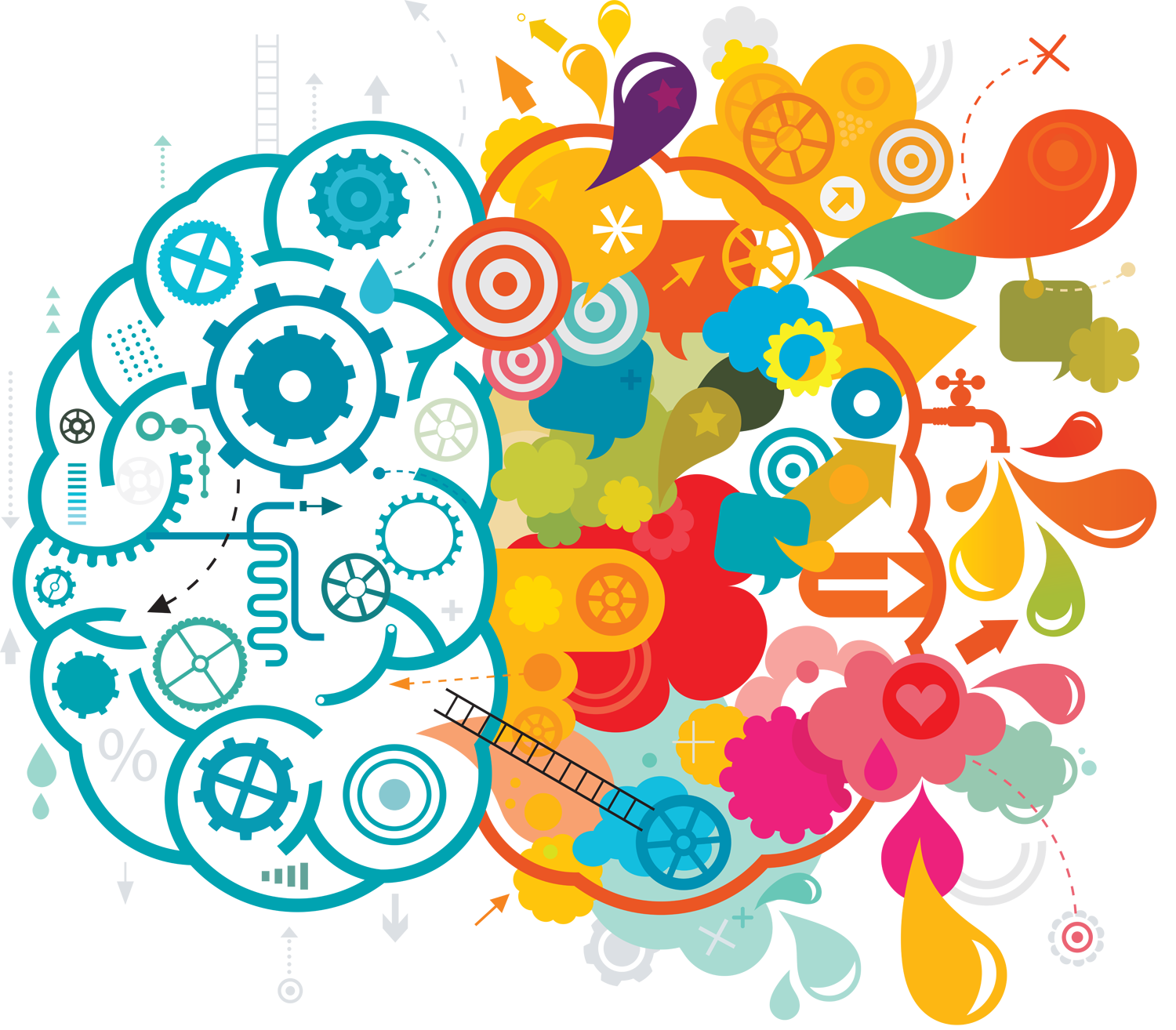 What do you know about place value in art?
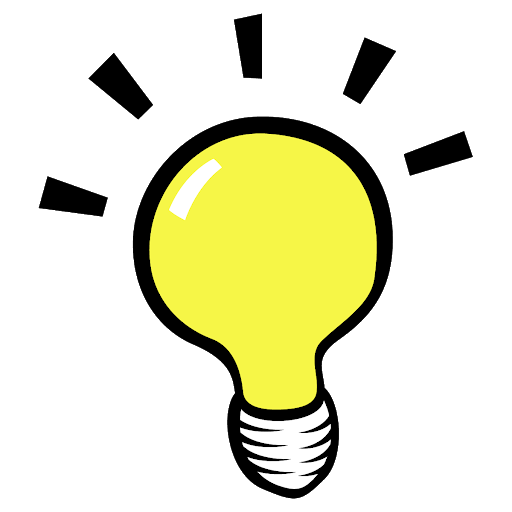 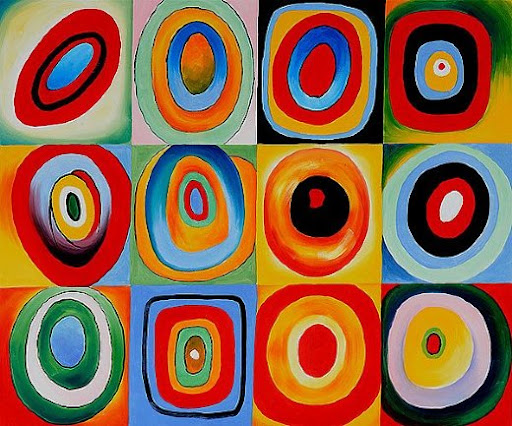 Lesson Background: Place value in art
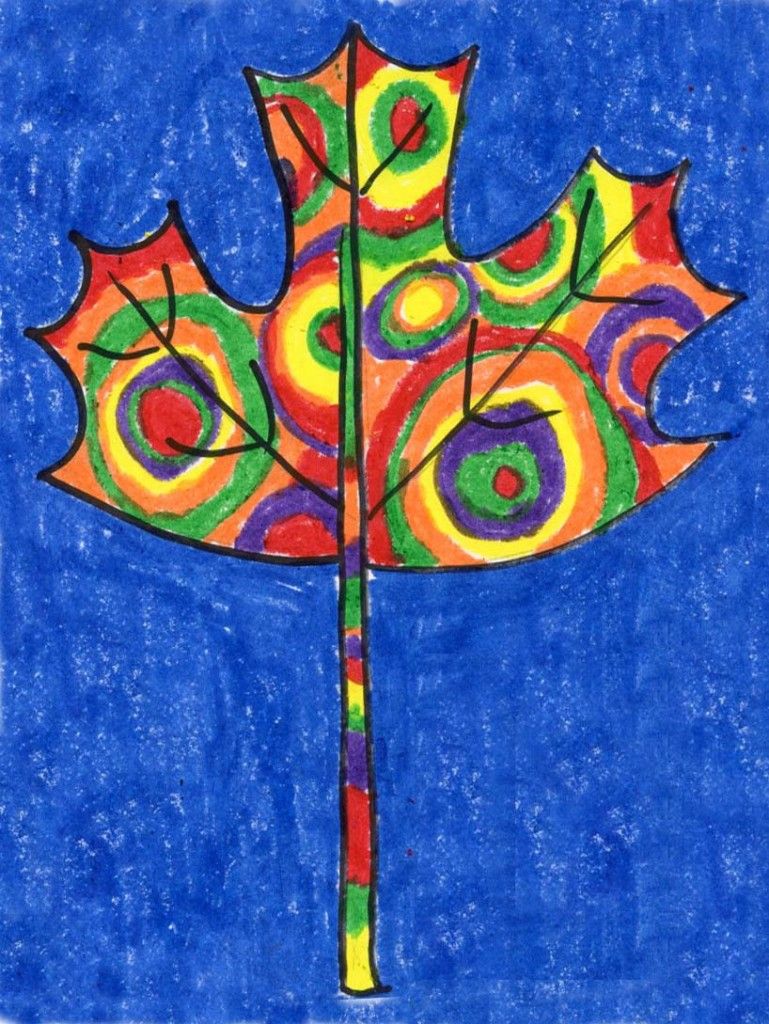 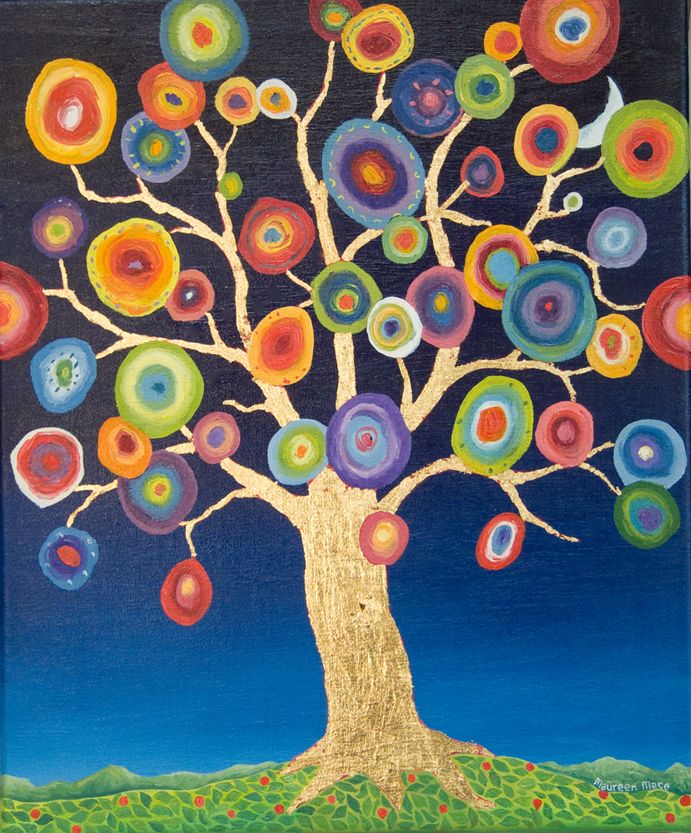 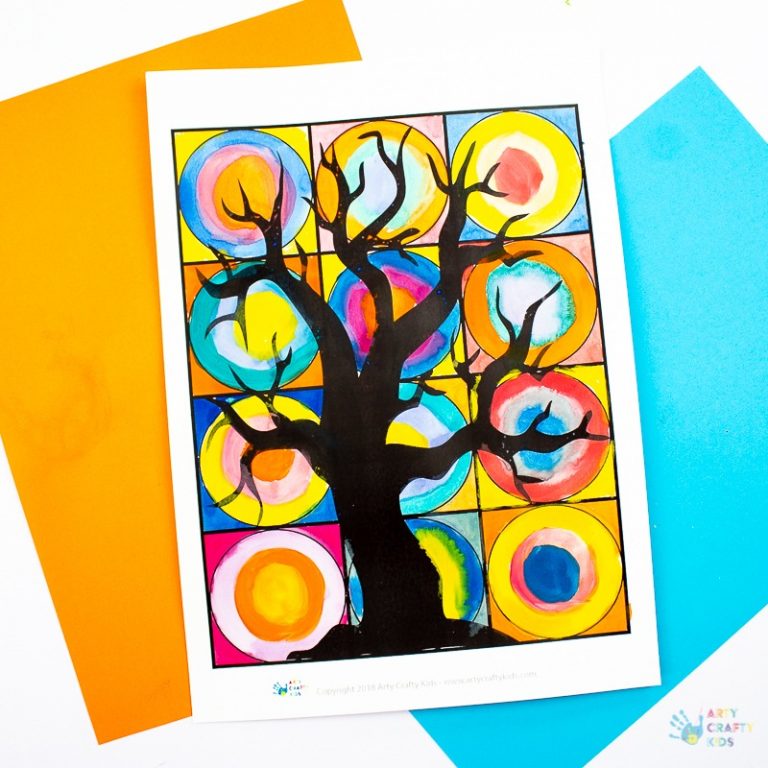 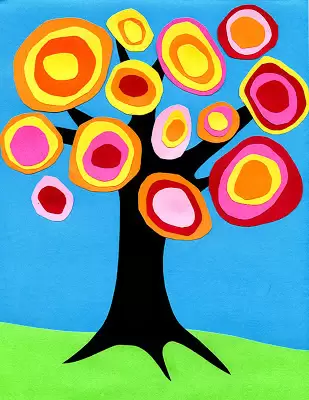 https://www.youtube.com/watch?v=UsPbHcJW3WM
Lesson Vocab for place value in art
Orphism – The combo of form, light, and color to express harmony within a figure.
Average – How many of an object are in a set. Such as shapes. 
Silhouette – An image or design in a single color. Such as a shadow. 
Picture Plane – The drawing surface of a picture that goes up and down, left to right.
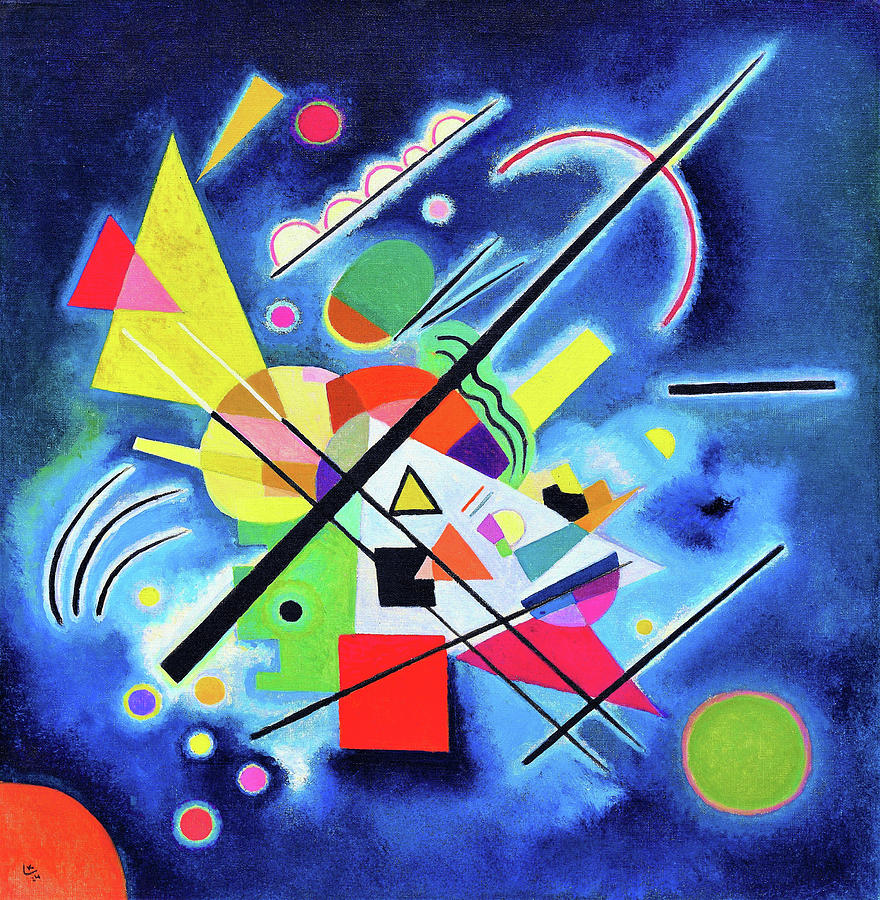 Lesson Vocab for place value in math
Place Value chart – A chart that shows the value of the digits in a number.
Place – The position of a digit in a number.
Standard Form – The usual or common way to write a number using digits.
Expanded Form – A way of writing a number as the sum of the value of its digits.
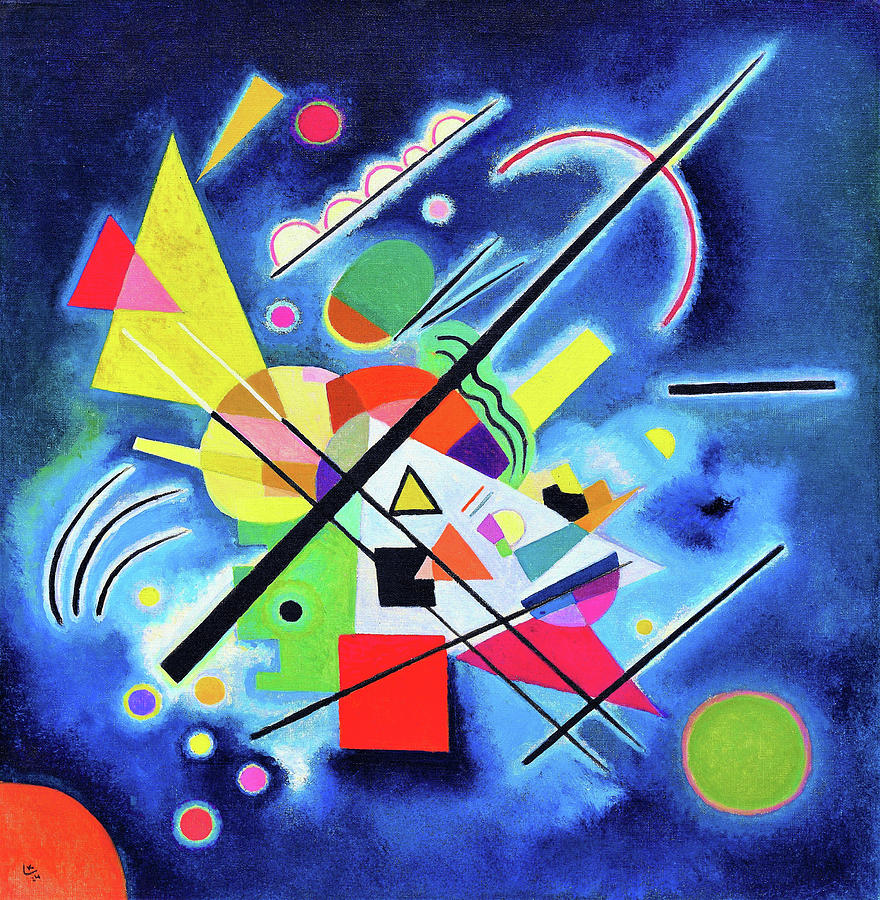 Place value art in history: Sonia Delaunay (1885-1979)
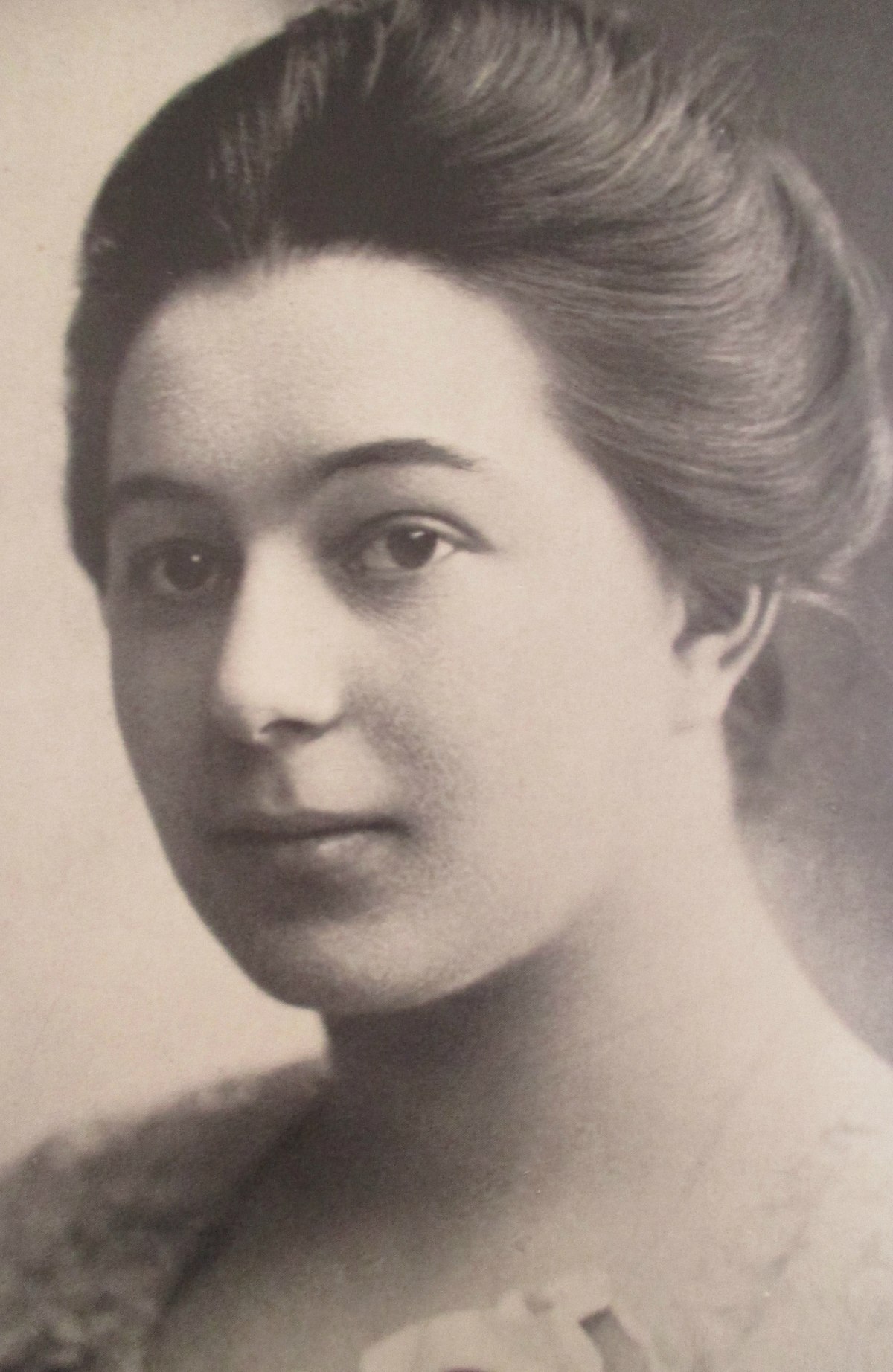 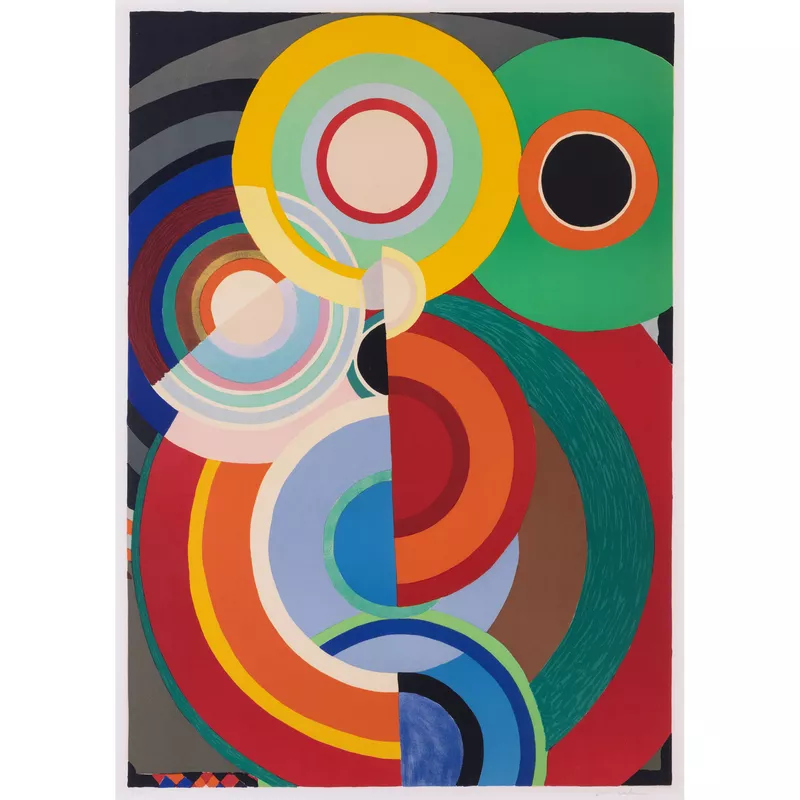 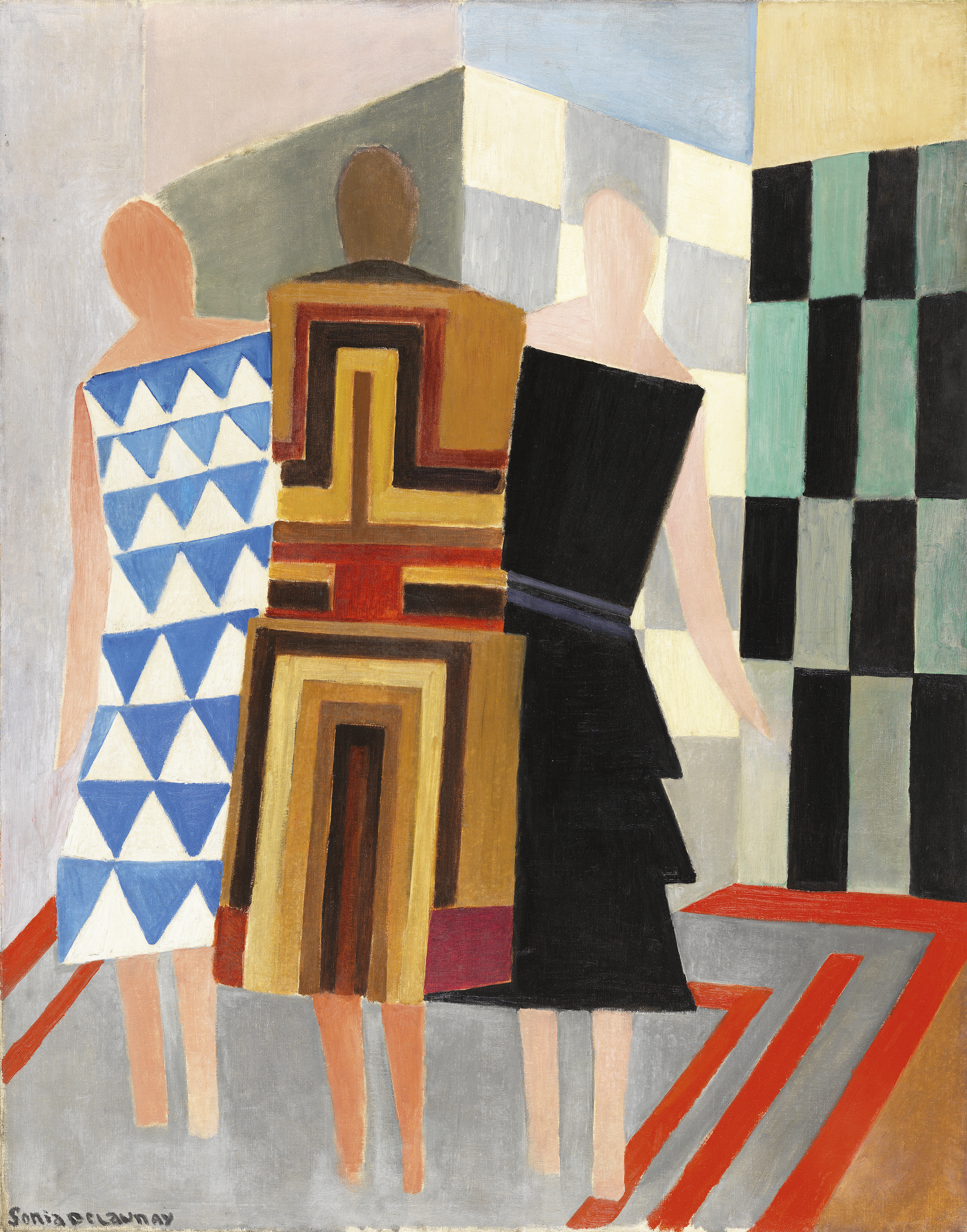 Place value art in history: Takashi murakami (1962-present)
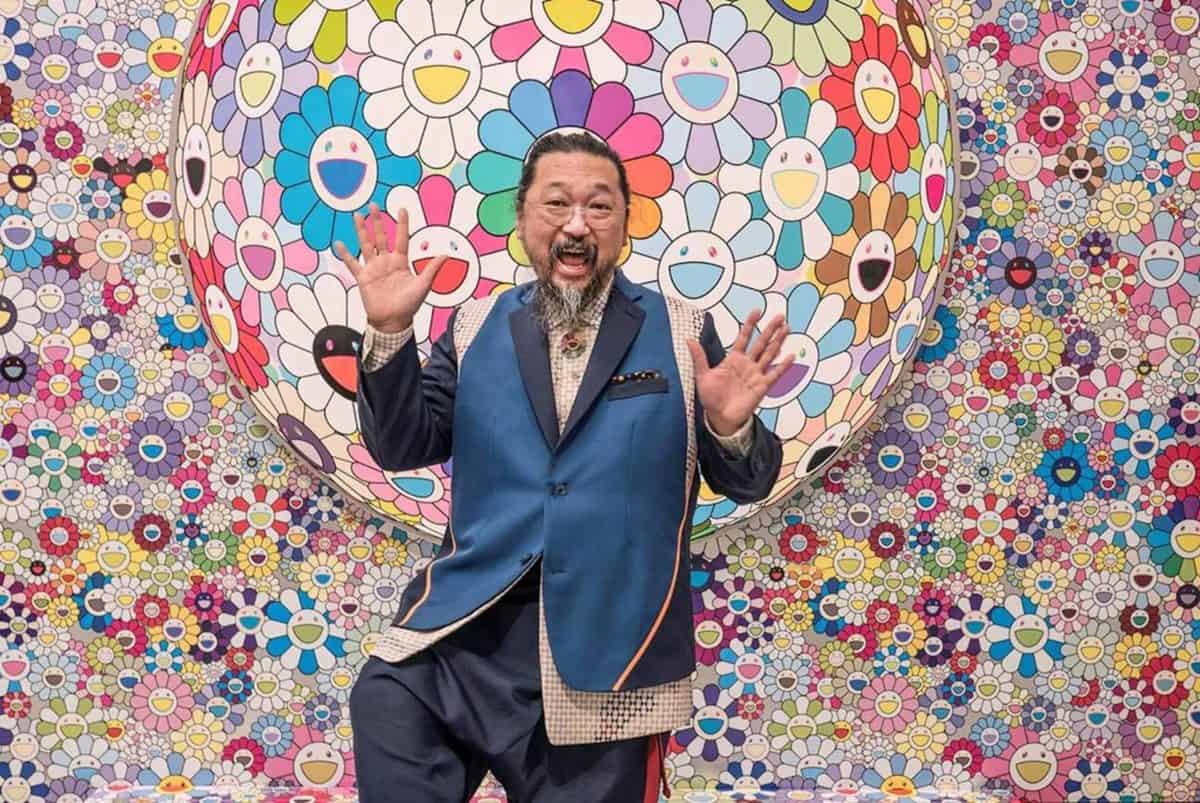 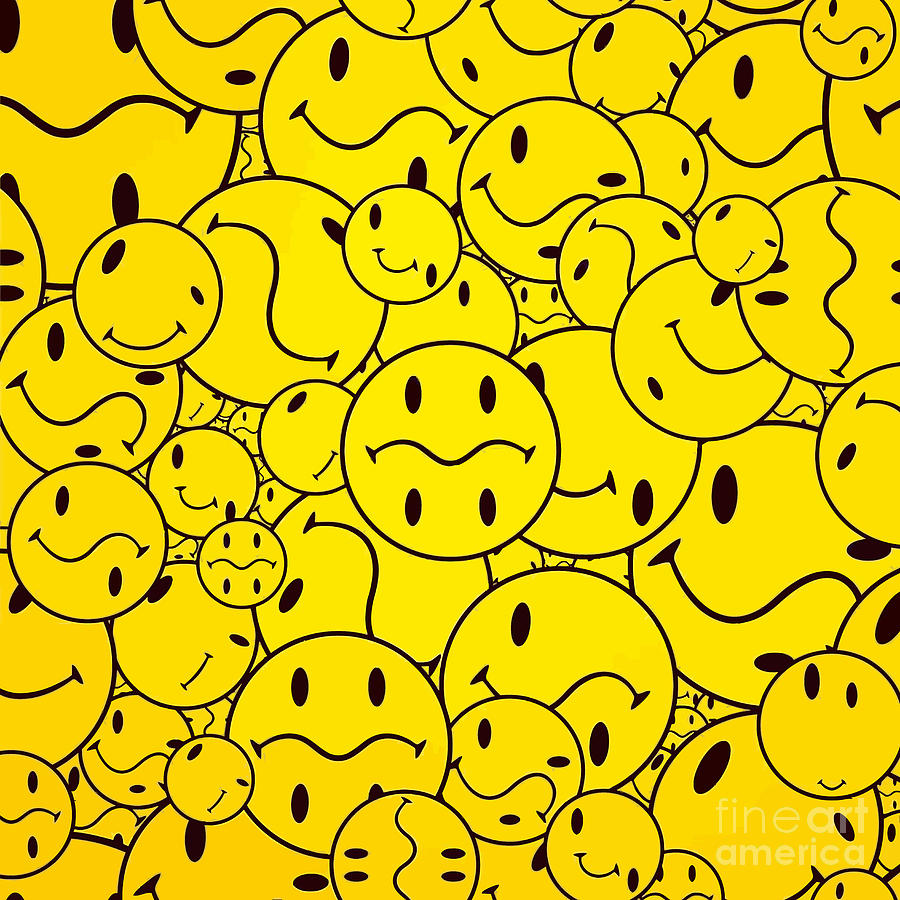 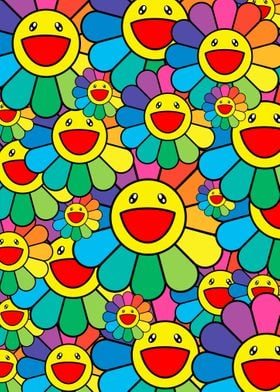 https://www.youtube.com/watch?v=DZef5jUueyI
Place value art in movies: the minions
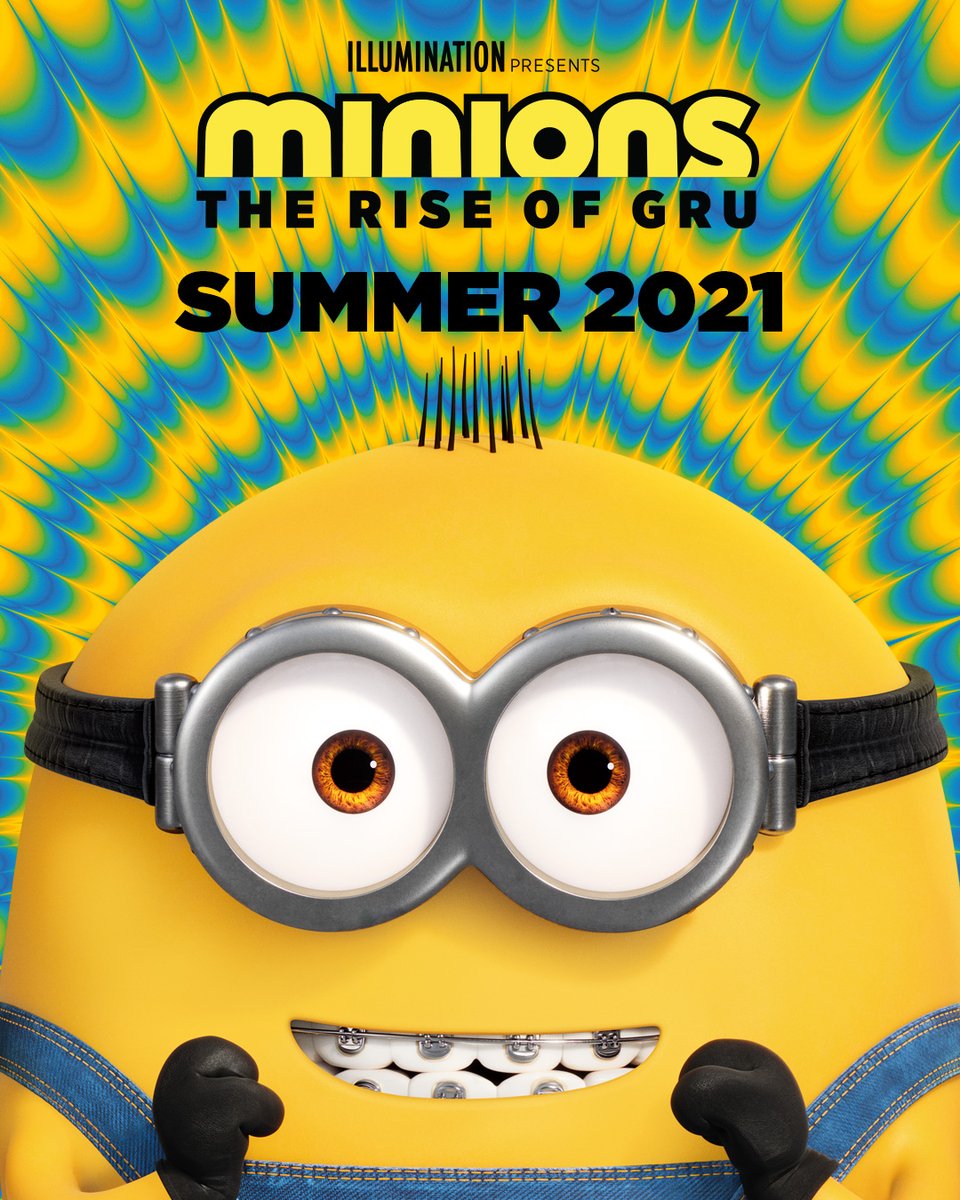 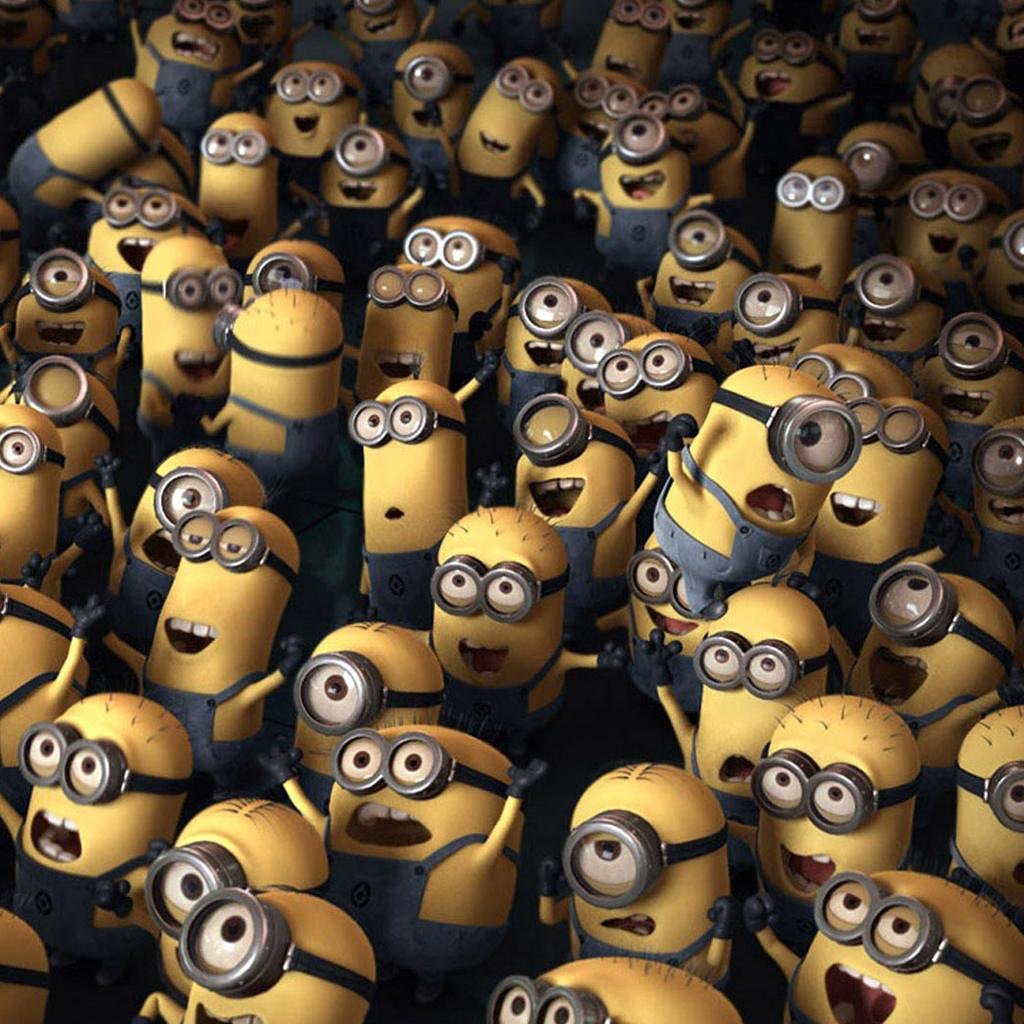 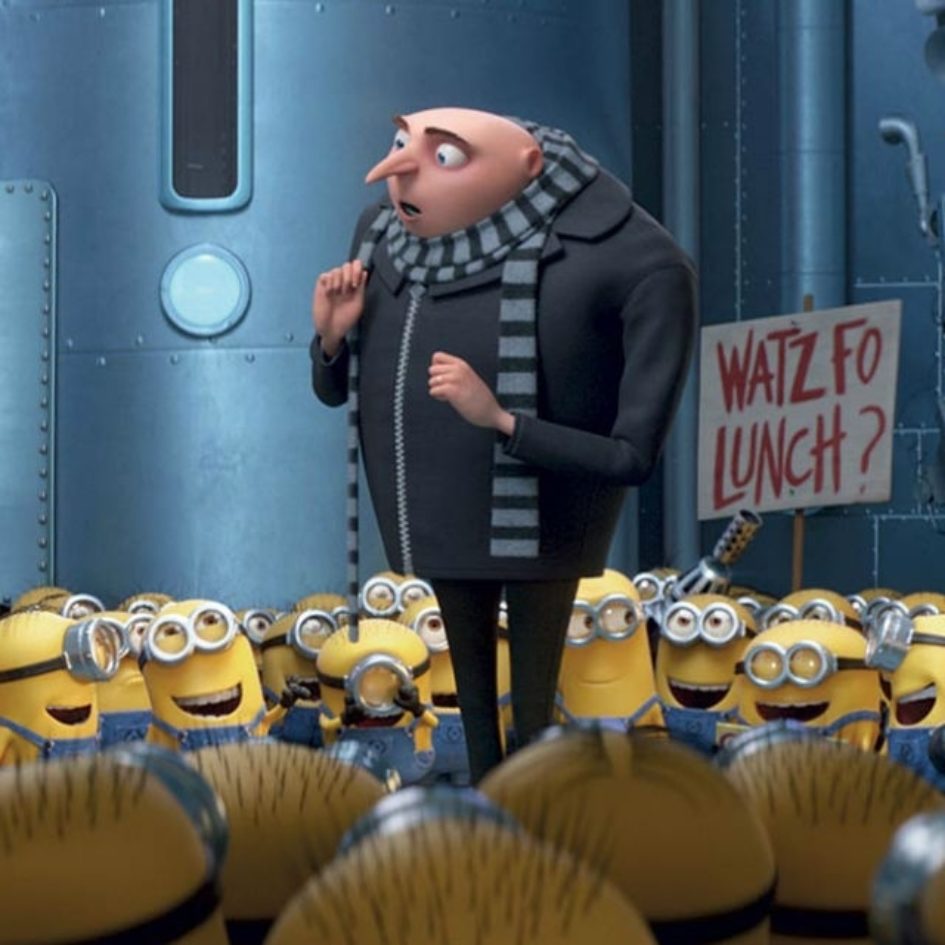 https://www.youtube.com/watch?v=OcPRNIycl7U
closure
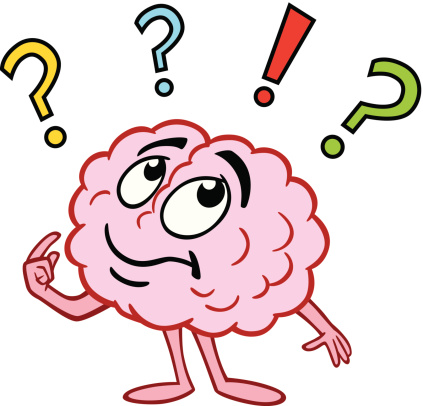 What did we accomplish with our project?
What did we learn about place value in art?
How did we connect art & math today?
Extension art activities
http://weavesilk.com

https://www.mathplayground.com/index_geometry.html

https://www.sheppardsoftware.com/mathgames/menus/geometry.htm

http://www.colorwithleo.com/artstudio.php?PHPSESSID=46aae1ddc70aa2b00571af541ea33790
See you next time!
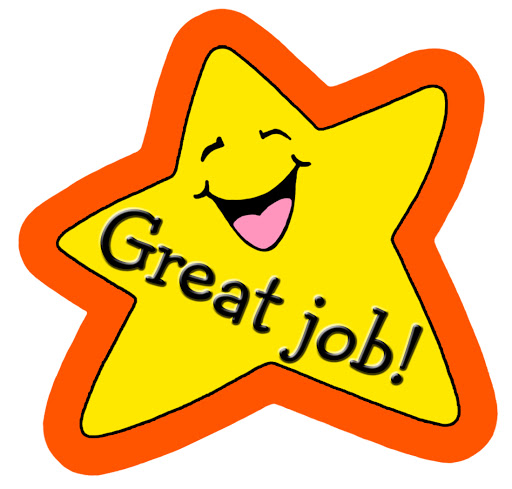